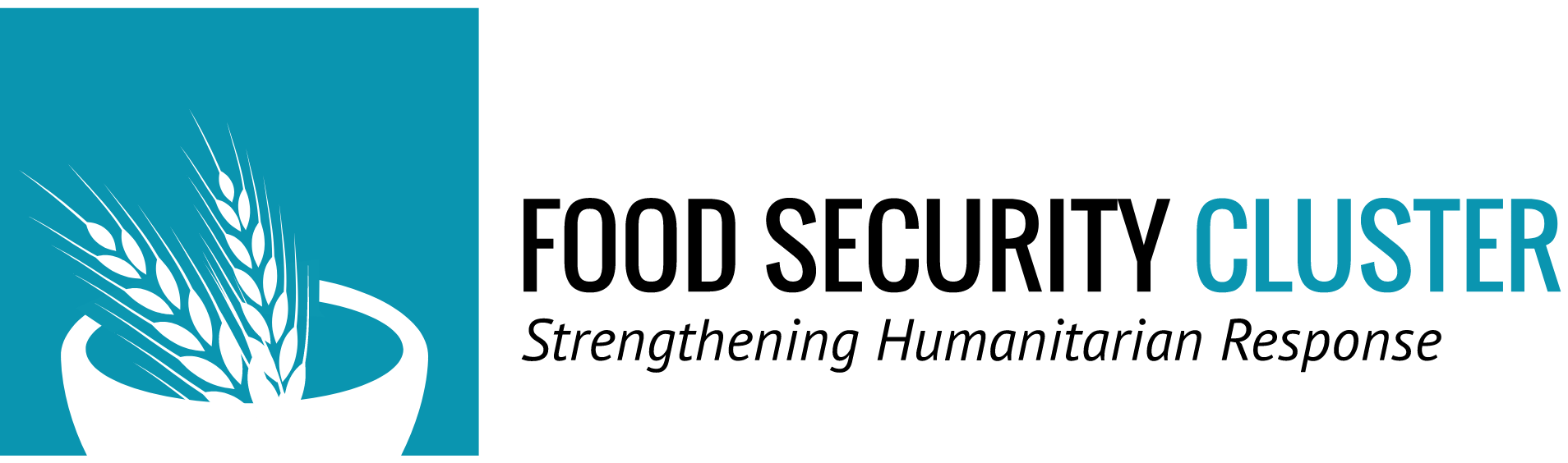 SAG Update
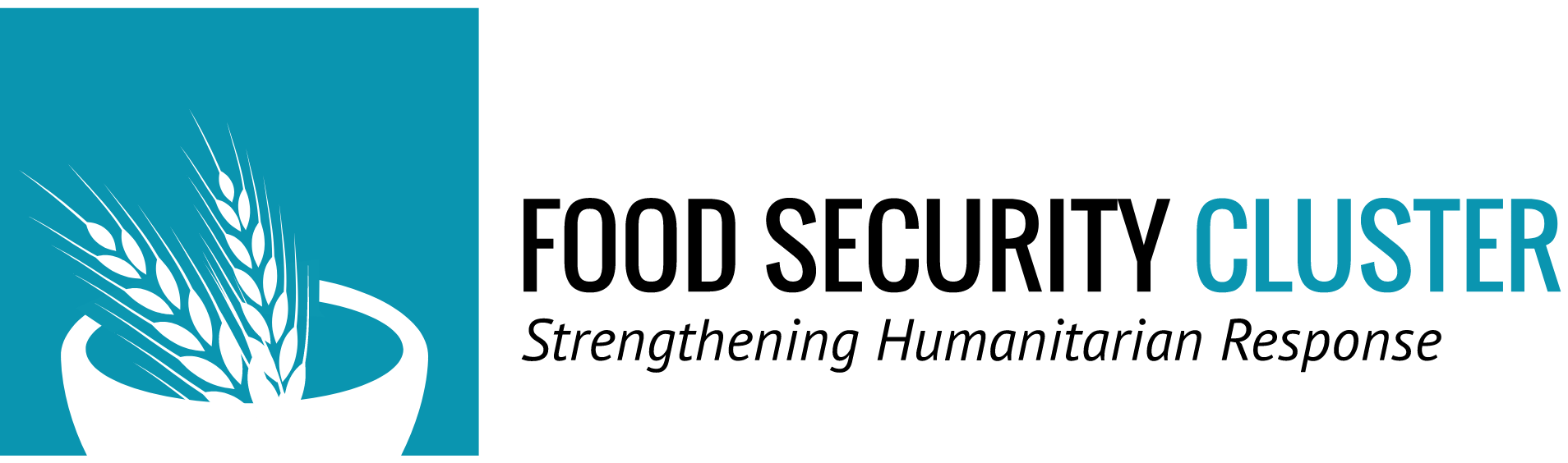 SAG achievements  (1)
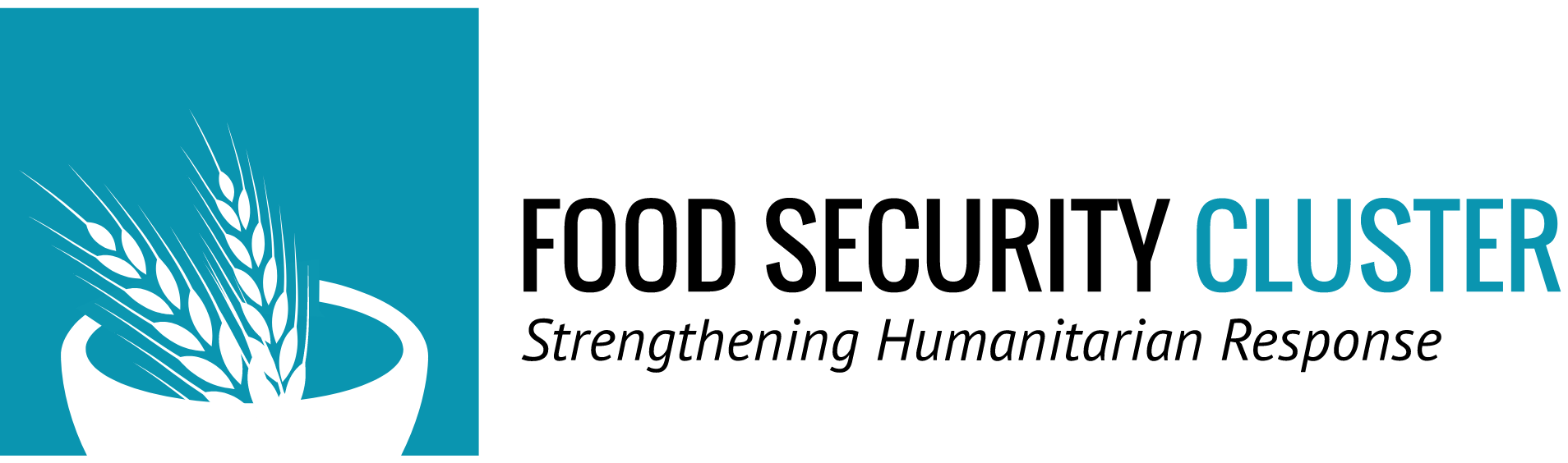 SAG achievements (2)
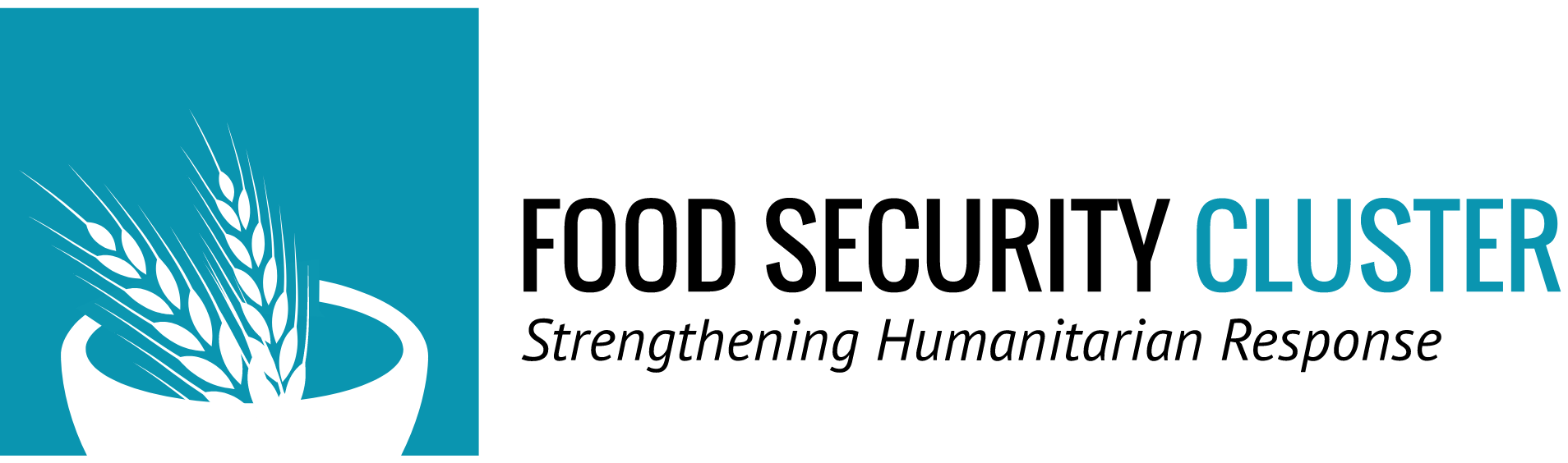 SAG achievements (3)
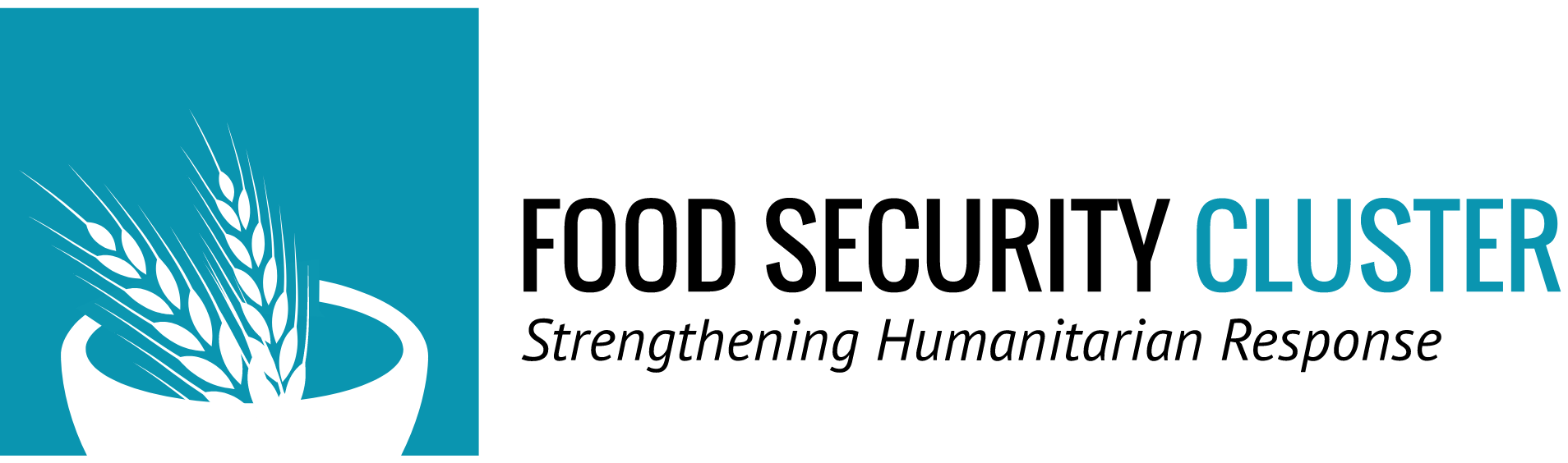 SAG members
In between meetings, you are  invited to share any information / concerns related to humanitarian coordination in FSL throughout this email address sag@fscluster.org and make ad hoc requests to SAG members.